ШКОЛА НАЧИНАЮЩЕГО ЮНКОРА -2020
Мягкая новость. 
Когда имеет смысл писать мягкую новость?
«Российская газета», rg.ru
«Более 450 событий на 13 площадках, 100 000 книжных новинок со всей страны и более 200 запланированных встреч с писателями и издателями – четвертый книжный фестиваль «Красная площадь» готов к приему гостей. С 31 мая по 3 июня в самом центре столицы участников фестиваля и всех тех, кто просто придет в эти дни гулять по главной площади страны, ждут яркие театральные постановки и концерты, творческие встречи с мастер-классы, лекции, дискуссии и поэтические батлы. А 6 июня всех любителей книг ждут на Пушкинской площади».
Пятый канал, 5-tv.ru
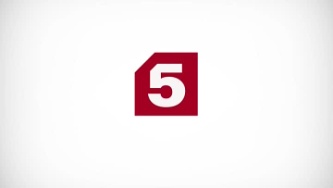 «В Кремле прошло заседание по межнациональным отношениям  и русскому языку»
В Петербурге помыли Николая Первого
Чем жесткая новость отличается от мягкой?

 Чем это различие продиктовано?
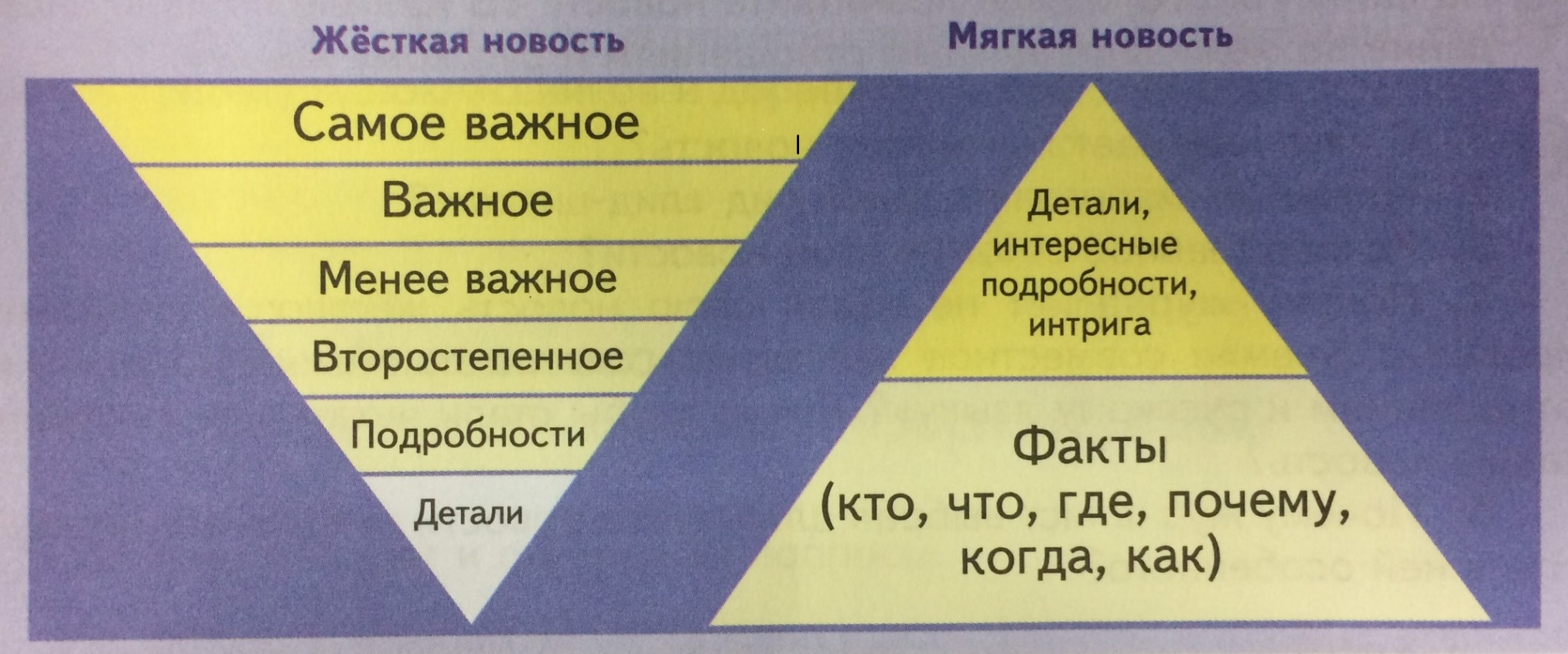 Пятый канал, 5-tv.ru
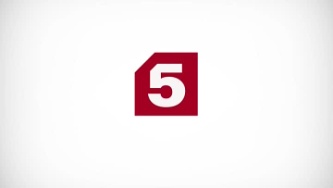 Серьезное ЧП сорвало подготовку к праздничному концерту в Китае
Могут ли рядовые граждане повлиять на работу коммунальных служб
Сюжет в рамках проекта Пятого канала 
 «Я помню. Я горжусь»
Мягкий лид
Если жёсткий лид — это точечный удар, который сообщает читателю самое главное, то мягкая новость оттягивает суть сообщения, позволяет играть, интриговать.
Мягкий лид широко используется и в более объёмных жанрах —  корреспонденциях,  репортажах

Цель все та же -  привлечь внимание читателя!
Возгорание началось в пищеблоке, через 15 минут первый этаж школы наполнился дымом. Когда пожарные прибыли на место происшествия, все ученики школы были эвакуированы, никто не пострадал. Сегодня в школе № 78 прошла учебная пожарная тревога
Какой вид информирования выбрать  - мягкий              или         жесткий?
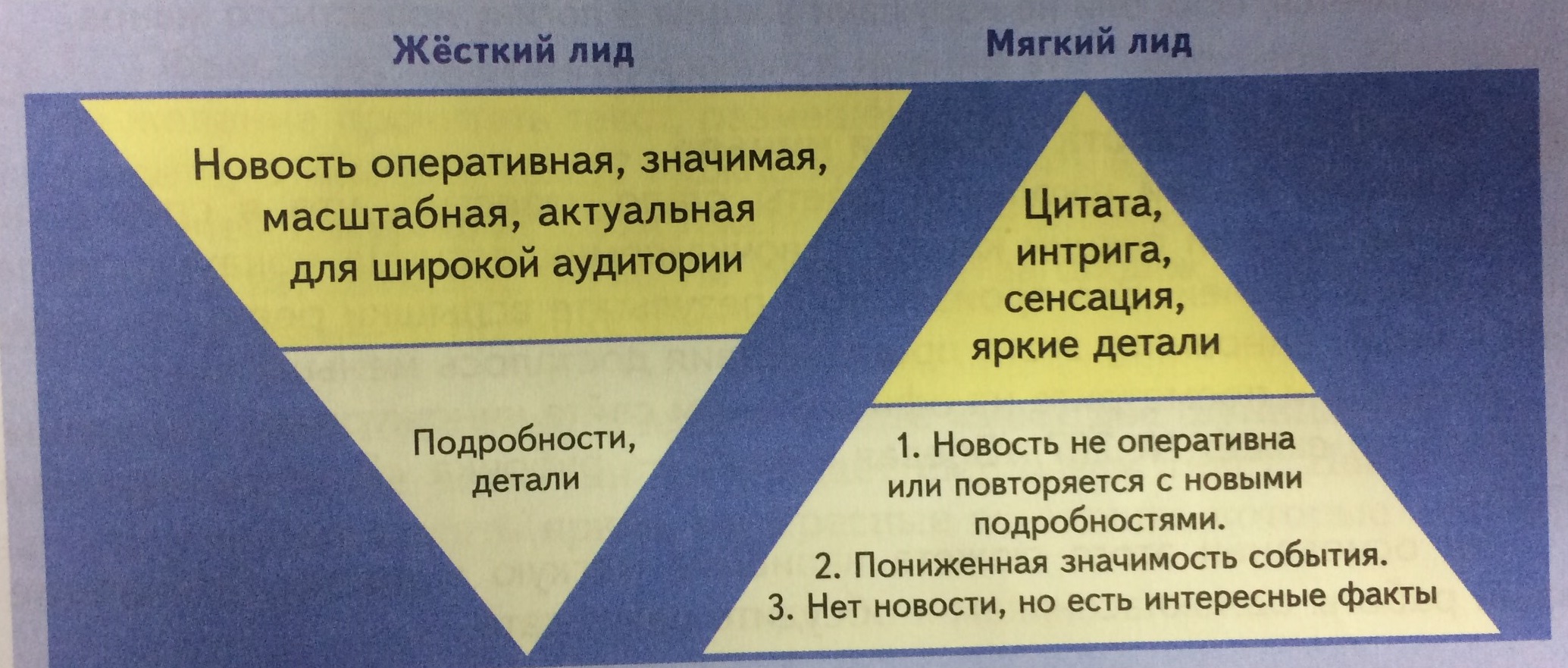 Лид — временное умолчание
Необычное ЧП произошло в утренний час пик 28 января в Москве,   на Мичуринском проспекте. Троллейбус с «гармошкой», отправляясь от остановки, в буквальном смысле слова разорвался на две части. По счастливой случайности никто из пассажиров не пострадал.
«Вести»
Лид-цитата
«Настанет  день,  и  я  куплю  „Яндекс“»,  —  написал  в  сентябре     в фейсбуке глава  и  создатель  вьетнамской  поисковой  сети  Côc Côc (в переводе с вьетнамского «Тук-тук») Виктор Лавренко.
(Republic )
Лид — вопрос или прямое обращение
Что вы сделаете, если кофе оказался у вас  на  коленях,  потому что сосед спереди резким движением откинул своё кресло? Ограничитесь восклицанием? Начнёте спор с переходом на личности? Этический консенсус, кажется, неумолимо движется к третьему варианту — драке. В США всего за одну сентябрьскую неделю  три  рейса  были вынуждены пойти на посадку из-за конфликта на почве откинутой спинки.
(Esquire)
Лид — говорящие подробности
Поздний вечер 15 августа, хвост пробки тянется вдоль обочины одной из главных улиц города. Двигатели заглушены, двери открыты, на пыльных выжженных газонах сидят и лежат люди. В темноте у дороги ярко светится электронное табло: «Время ожидания в очереди — до 40 часов». До порта «Крым» около 9 километров.
(«Русский репортёр»)
Контрастный лид
То, что многие поначалу приняли за первоапрельскую шутку, оказалось реальностью…
(Republic)
Лид-шутка
В небесной канцелярии решили не вводить санкции против Москвы, поэтому конец мая будет по-летнему тёплым. Сухую и солнечную погоду  на  выходных  обеспечит  аномально  высокое  давление.  Правда, к концу следующей недели в столицу придут кратковременные дожди, а к началу лета в городе немного похолодает.
(Газета.ру)
Лид-ретроспектива
100 лет назад в Османской империи начался геноцид, жертвами ко- торого стали 1,5 миллиона человек. В поисках спасения люди тысяча- ми бежали в другие страны. Сейчас из 11 миллионов армян, рассеянных по всей планете, только 3 миллиона живут на исторической родине.
Основные траурные мероприятия сегодня проходят в Ереване. По- чтить память жертв армянского геноцида к мемориалу Ласточкина крепость съехались около 60 правительственных делегаций. Некото- рые страны, в том числе Россию, представляют первые лица.
Мягкий лид
Мягкий лид требует творческого подхода, в нем возможны нестандартные решения, разумеется, если они не нарушают законы и логику новостного жанра
Портал школьной прессы России
рубрика «Большой хронограф»

Lgo.ru/Проектомания/НАШпресс/Большой хронограф

Найти три удачных примера использования мягкого лида
Определите вид лида, почему он вам нравится, как он работает на вас как на читателя?
Творческая работа «Боевая ничья»
«Ералаш» (eralash.ru) – рубрика «Видео и аудио»/найти
сюжет №287 «Боевая ничья»


На основании сюжета напишите мягкую или жесткую новость
Спасибо за внимание!

Ждем вас на следующем мастер-классе!